Figure 11. RSU responses after adaptation. (A) Distribution of angular preference changes after 0° adaptation. The ...
Cereb Cortex, Volume 17, Issue 3, March 2007, Pages 599–609, https://doi.org/10.1093/cercor/bhk006
The content of this slide may be subject to copyright: please see the slide notes for details.
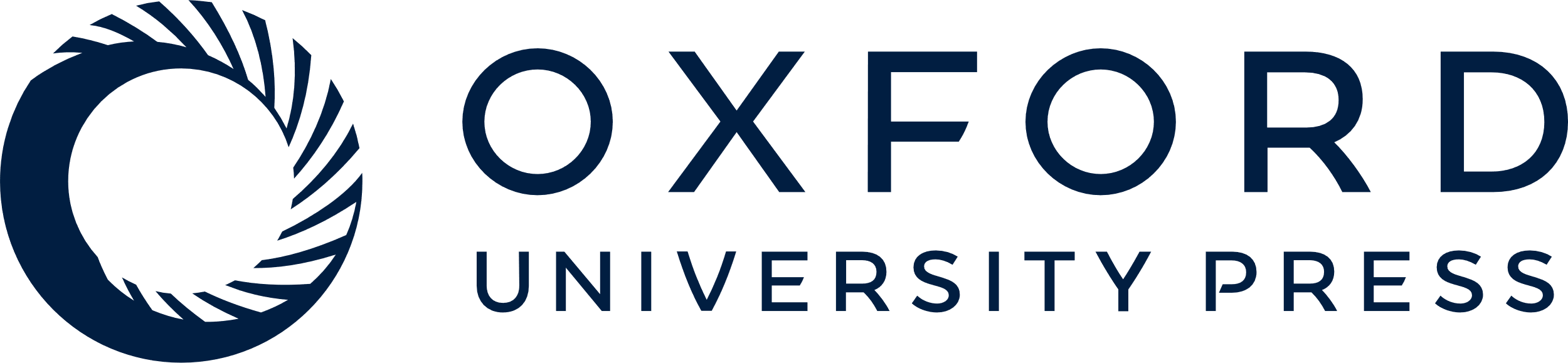 [Speaker Notes: Figure 11. RSU responses after adaptation. (A) Distribution of angular preference changes after 0° adaptation. The angular preference of 63% of the postadapted RSUs remained within 45° of the nonadapted angular preference. (B) Angular tuning before and after 0° adaptation. RSU tuning is sharpened in 33 of 40 cases.


Unless provided in the caption above, the following copyright applies to the content of this slide: © The Author 2006. Published by Oxford University Press. All rights reserved. For permissions, please e-mail: journals.permissions@oxfordjournals.org]